7
S
events
Here is where your fun begins
INHOUD
- Doel- Desired outcome- Rollen- Hoe?- Succes / geen succes- Verbonden projecten
Doel
‘’Een uniek concept voor de Grand Départ ontwikkelen om Leeuwarden op de kaart te zetten’’
Desired outcome
- Operational plan; die gelijk uitgevoerd kan worden 
- Succesvol event
Rollen
-Marissa; manager
-Laura; assistent manager
-HRM; wisselende functie
-Kaj; notulist
-Marissa, Lotte; eindverantwoordelijke
Hoe?
-Groepsapp/teams 
-Vergaderingen 
-Gezamenlijk beslissingen nemen 
-Aangeven wanneer je er niet bent 
-Voorbereid zijn 
-Respect voor elkaar 
-Contract
Succes / geen succes
Succes
Geen succes
Tevreden team         		Onvoldoende 
Tevreden opdrachtgever	Chaos (niet uitvoerbaar) 
Geen verlies   		Ontevreden groep 
Voldoende    		Verlies gedraaid 
Originaliteit		Opdrachtgever ontevreden
Verbonden projecten
-Reuzen
-Grand départ
-Culturele hoofdstad
-Elfstedentoch
-Marathon
-Eurovisie songfestival
-Grand Prix; F1
-TT
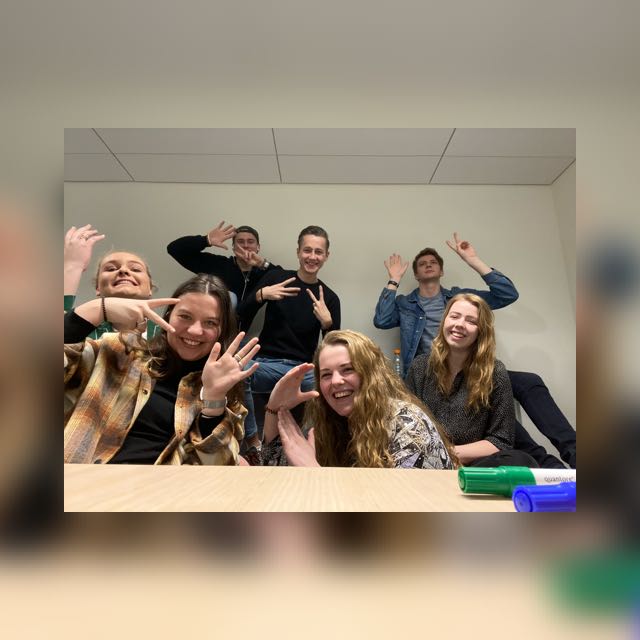